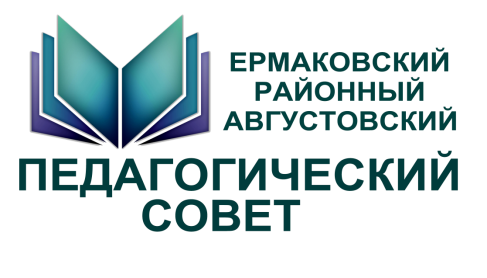 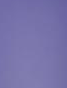 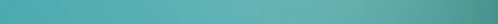 «Промежуточные итоги реализации проекта «Патриотическое воспитание  граждан Российской Федерации» в Ермаковском районе»
Баженова М.Е., 
Ведущий специалист по
дополнительному образованию, воспитанию
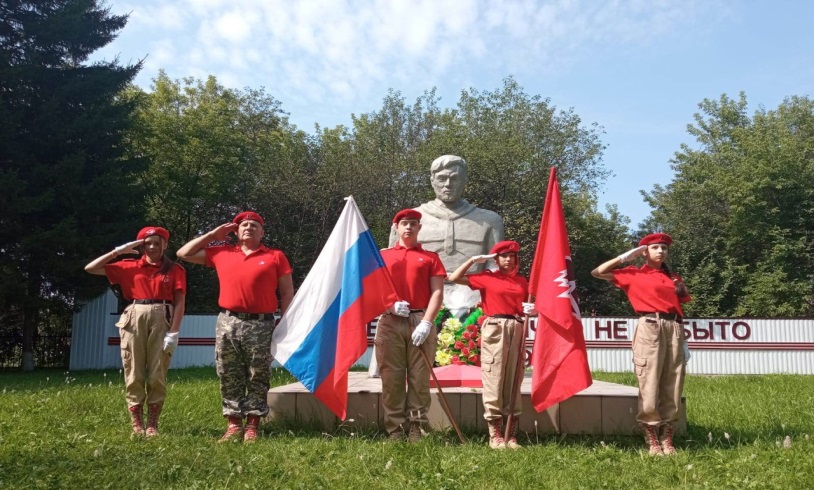 Патриотическое воспитание граждан Российской Федерации
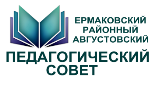 Благодарим!
МБОУ «Танзыбейская СШ»
 МБОУ «Ивановская СШ»
 МБОУ «Ермаковская СШ №1»
 МБОУ «Разъезженская СШ»
 МБОУ «Мигнинская СШ»
 МБОУ «Семенниковская СШ» 
 МБОУ «Новополтавскя СШ»
 МБОУ «Ойская СШ»
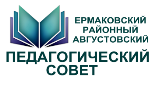 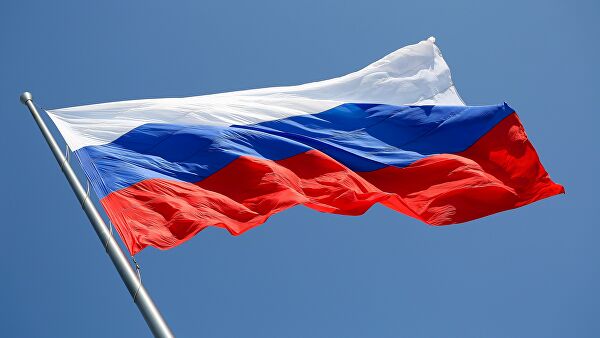 Духовно – нравственное;
Гражданско – патриотическое;
Историко – краеведческое;
Героико – патриотическое;
Военно – патриотическое; 
Спортивно – патриотическое;
Социально – патриотическое
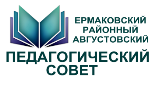 Региональный этап Всероссийских спортивных игр школьников «Президентские спортивные игры»;
Краевой конкурс по строевой подготовке;
Краевой конкурс социальных инициатив «Мой край - мое дело»;
Всероссийский конкурс сочинений «Без срока давности»; 
Краевой фестиваль школьных музеев, клубов патриотической направленности;
Краевой конкурс исследовательских краеведческих работ «Моё Красноярье»;
Реализация в образовательных организациях Красноярского края образовательного интерактивного проекта с технологией дополненной реальности «Великая Отечественная война 1941-1945 годов»;
Региональный этап Всероссийских спортивных соревнований школьников «Президентские состязания»
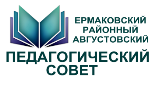 1. МБОУ «Танзыбейская СШ»
2. МБОУ «Ивановская СШ»3. МБОУ «Разъезженская СШ»4. МБОУ «Мигнинская СШ»5. МБОУ «Ермаковская СШ №1»6. МБОУ «Ермаковская СШ № 2»7. МБОУ «Нижнесуэтукская СШ»8. МБОУ «Верхнеусинская СШ»
9. МБУ ДО «Ермаковский центр дополнительного образования»